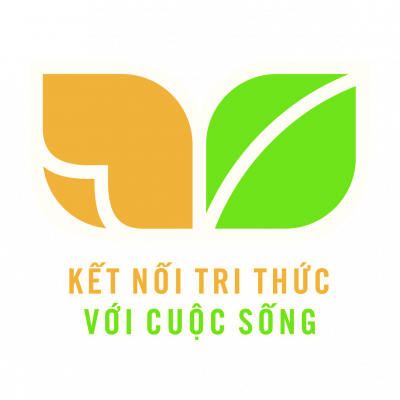 Thứ sáu ngày 15 tháng 11 năm 2024 Toán
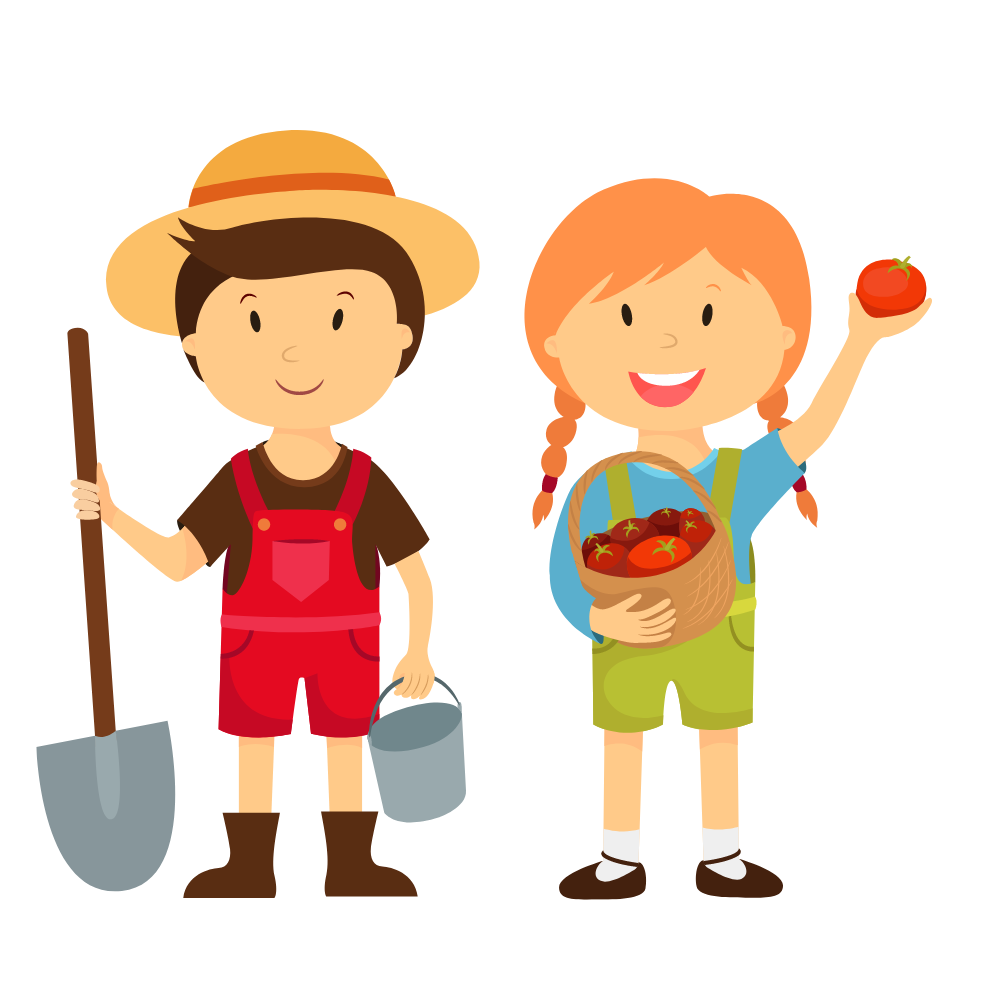 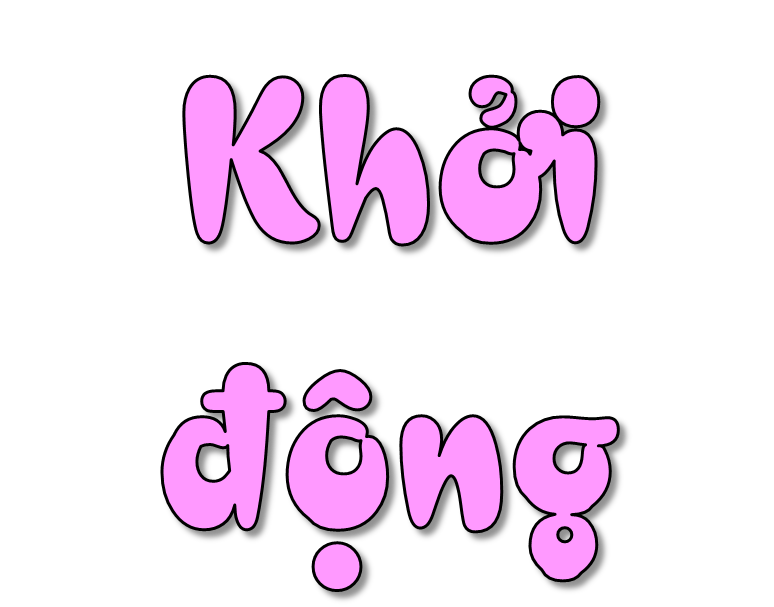 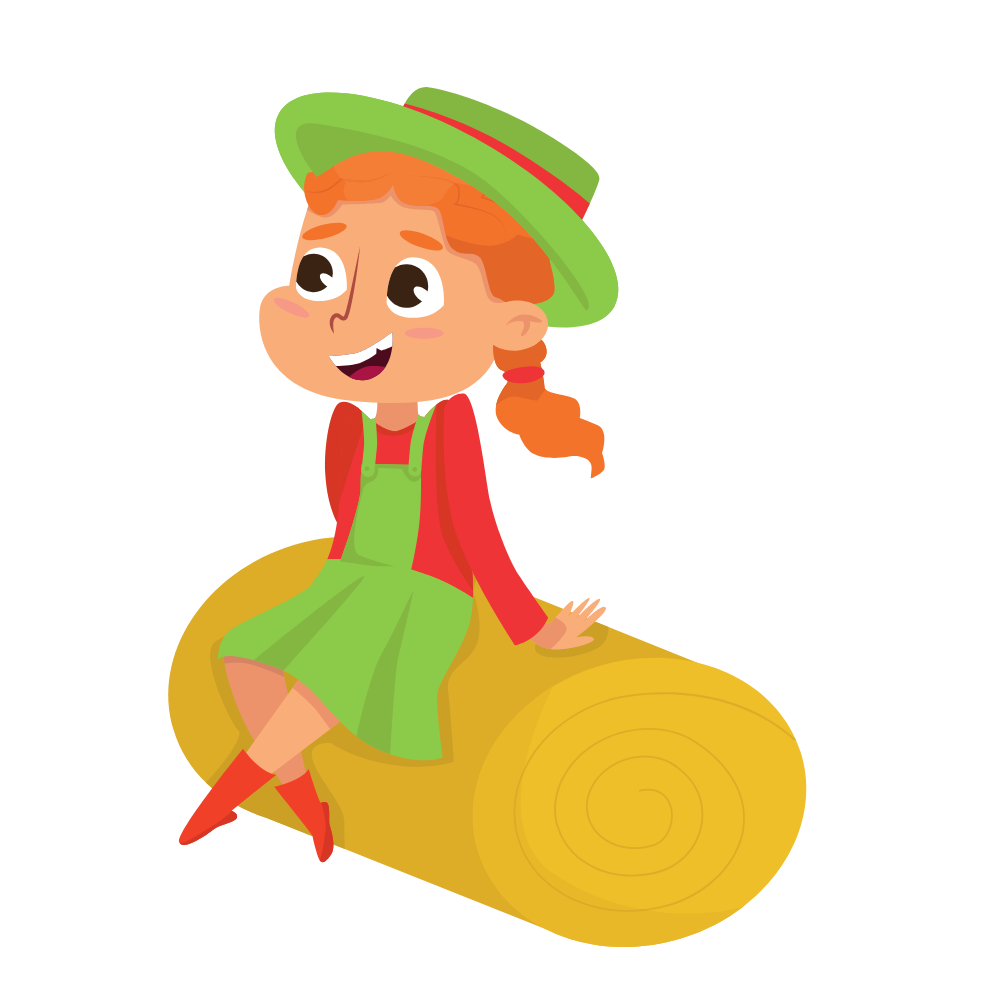 [Speaker Notes: Thiết kế: Hương Thảo – Zalo 0972.115.126. Các nick khác đều là giả mạo, ăn cắp chất xám.
Facebook: https://www.facebook.com/huongthaoGADT]
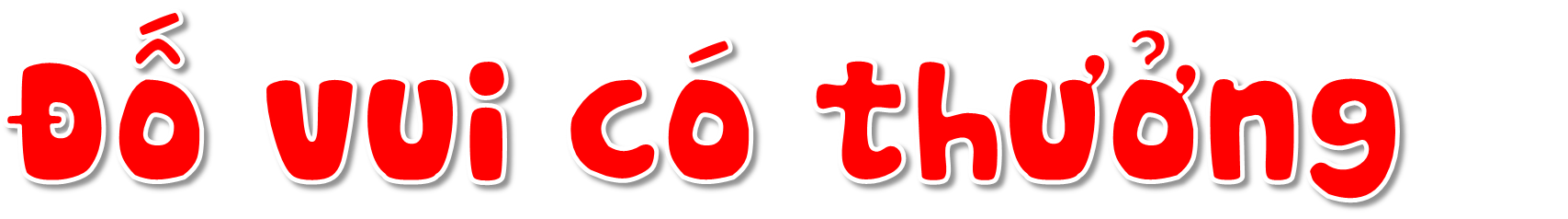 Luật chơi
Học sinh nghe câu hỏi và ghi đáp án vào bảng con.
Trả lời đúng được tặng 1 bông hoa.
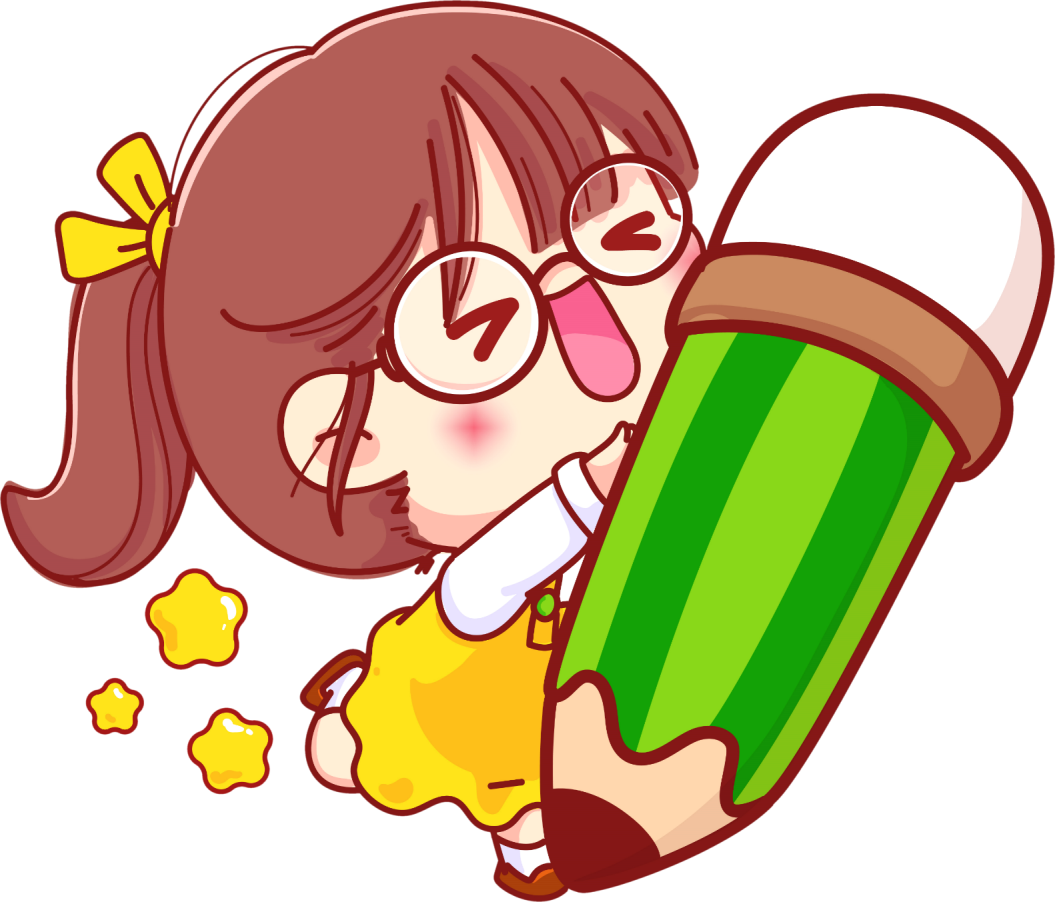 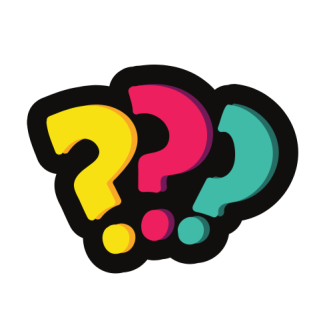 Câu 1: Bác Hồ sinh năm 1890, năm đó thuộc thế kỉ nào?
Thế kỉ XIX
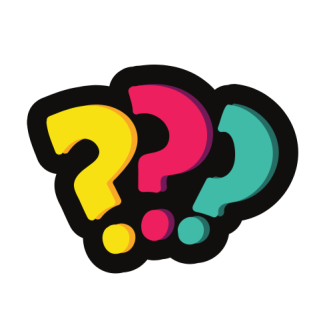 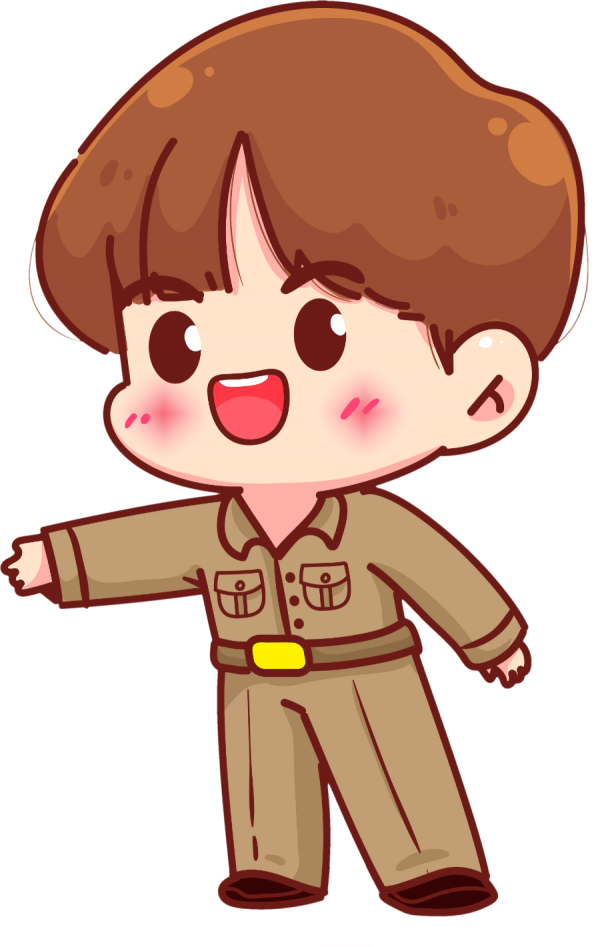 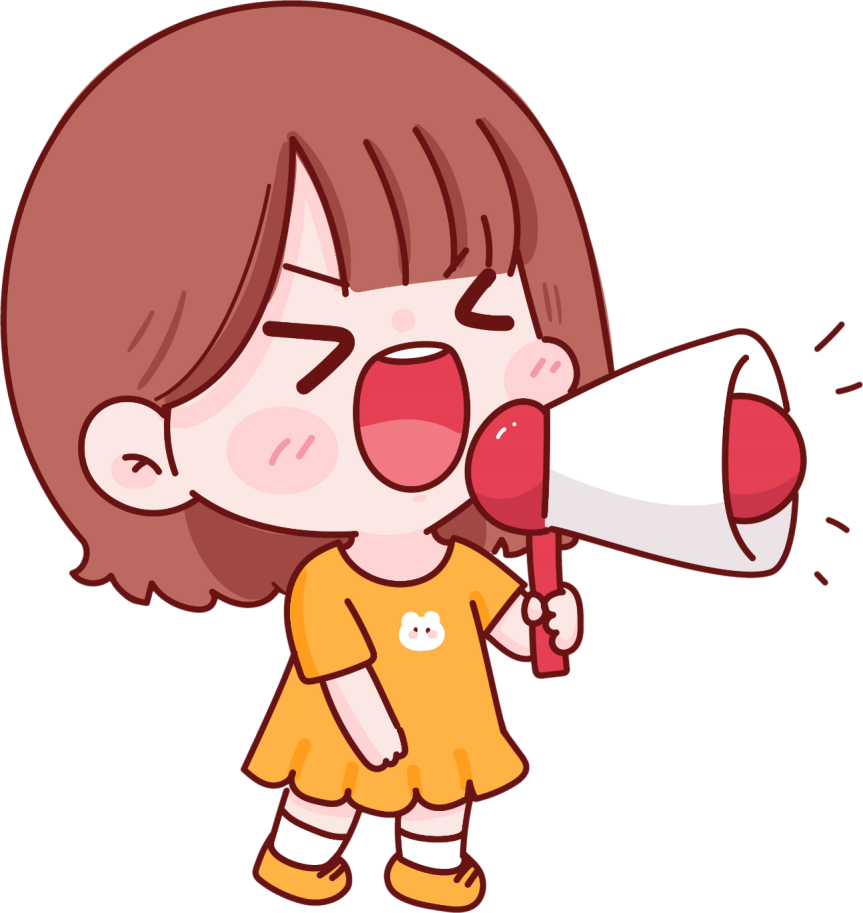 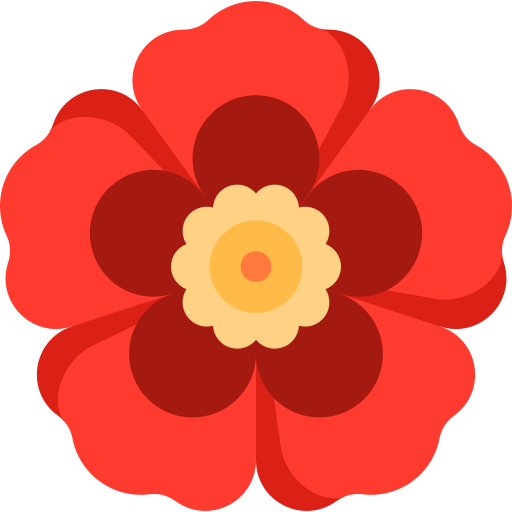 +1
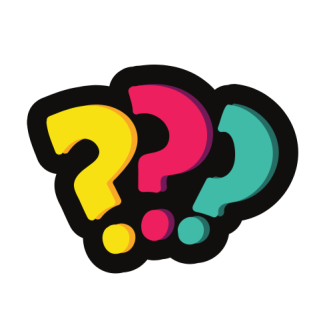 Câu 2: Em sinh năm 2015? Năm đó thuộc thế kỉ nào?
Thế kỉ XXI
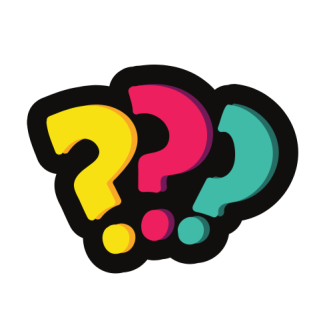 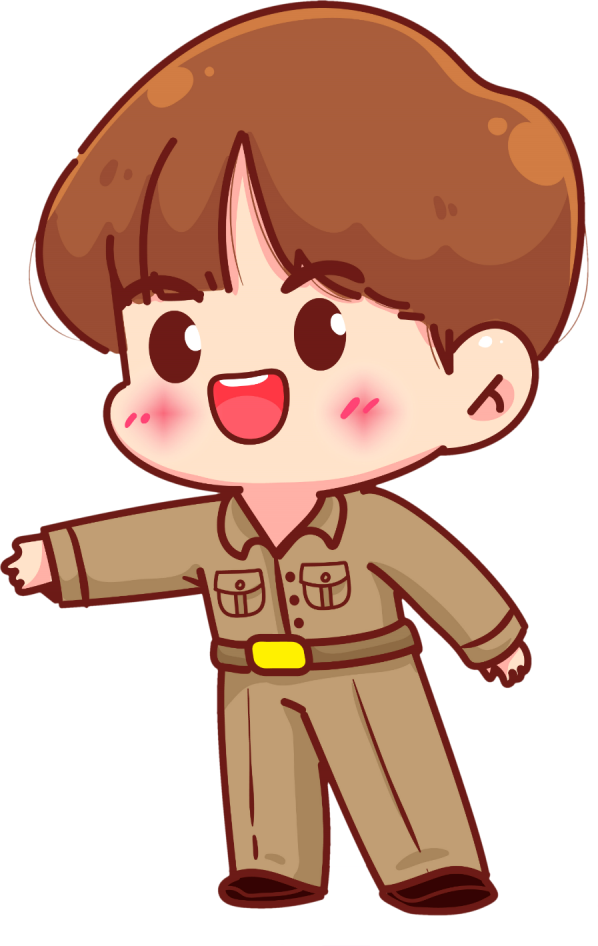 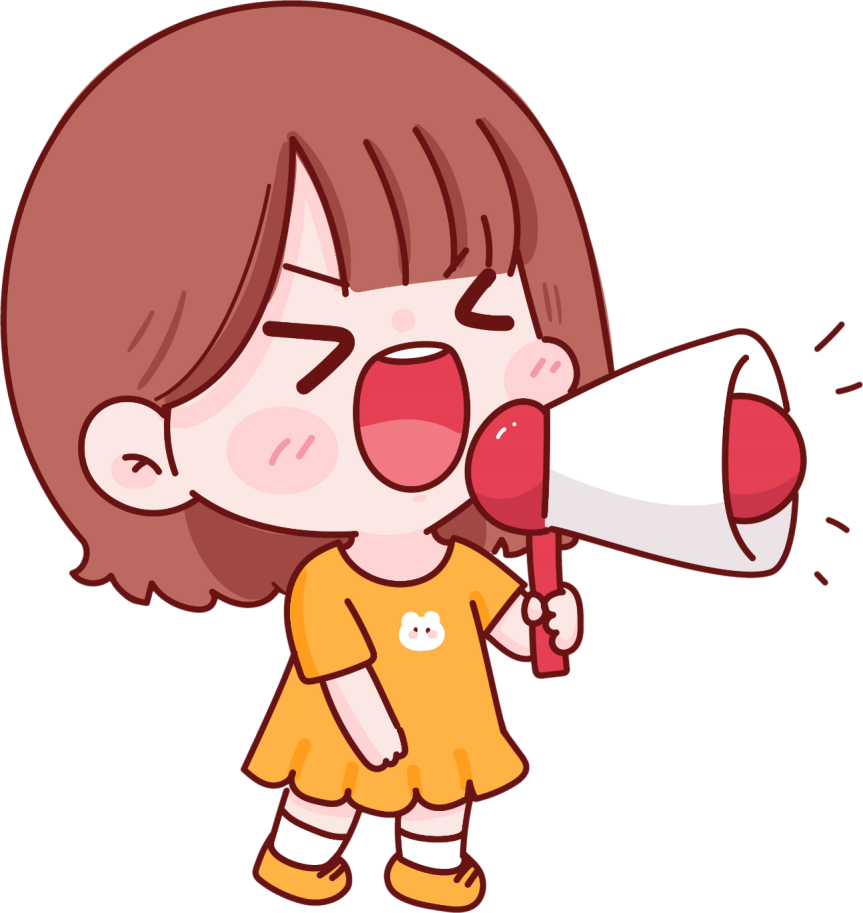 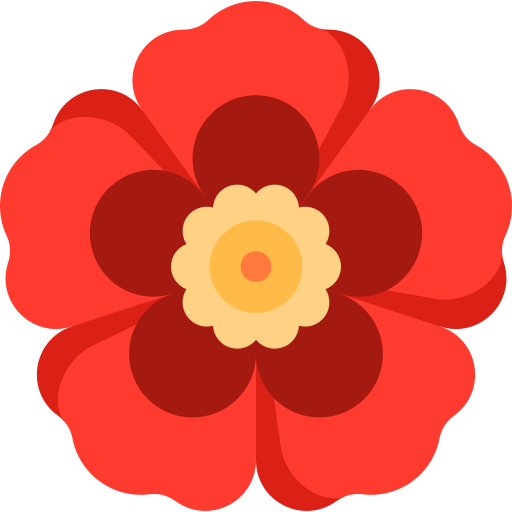 +1
Thứ sáu ngày 15 tháng 11 năm 2024
Toán
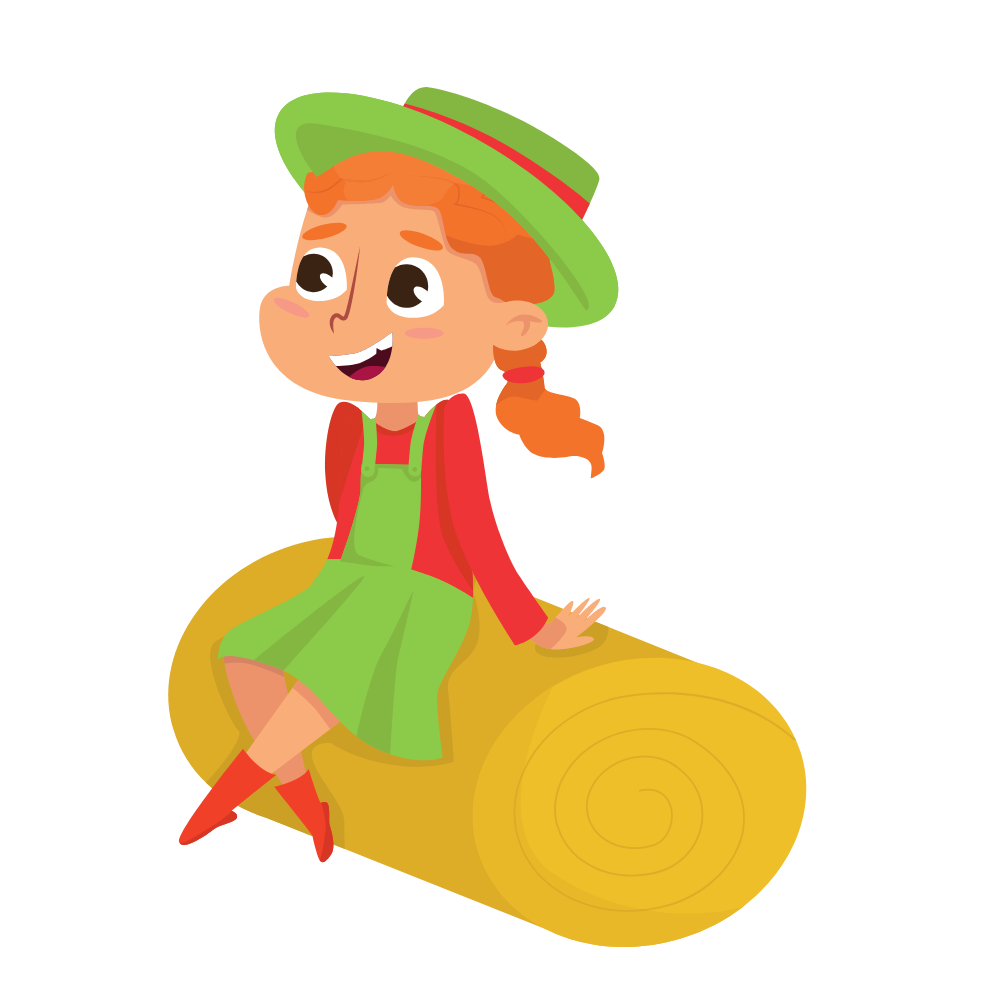 Bài 21: Luyện tập chung
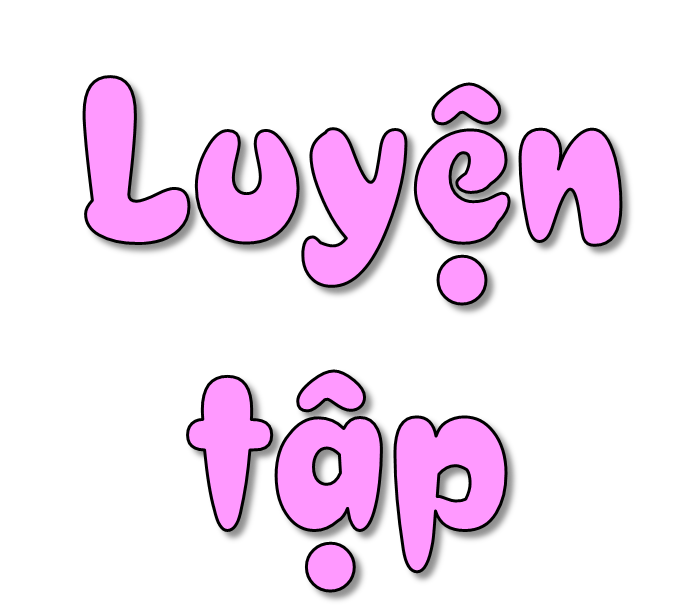 1
Số?
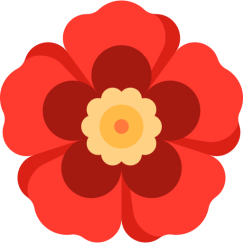 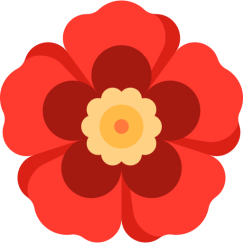 800
2
3
200
300
8
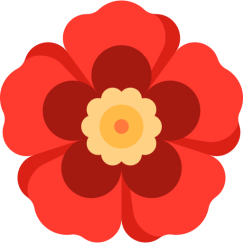 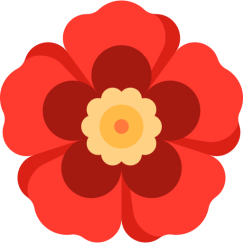 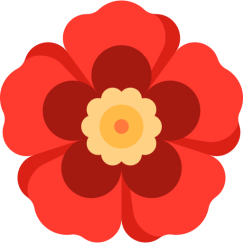 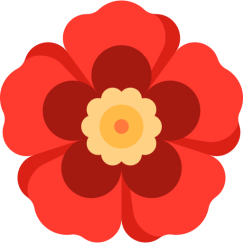 2
Số?
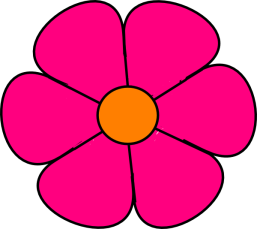 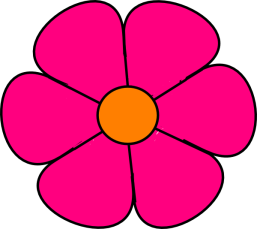 a) 7 yến 3 kg =              kg
2 yến 5 kg =           kg
b) 4 tạ 15 kg =             kg
c) 5 tấn =             yến
3 tạ 3 yến =             yến
1 tấn 89 kg =               kg
33
1 089
25
415
73
500
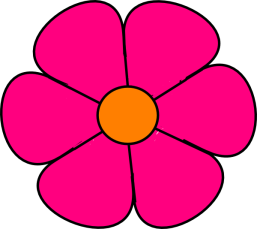 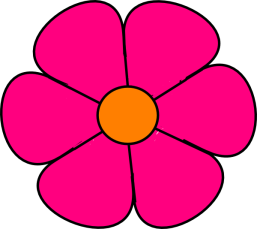 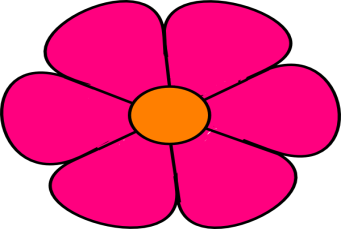 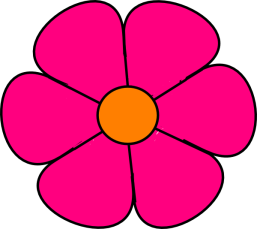 [Speaker Notes: Thiết kế: Hương Thảo – Zalo 0972.115.126. Các nick khác đều là giả mạo, ăn cắp chất xám.
Facebook: https://www.facebook.com/huongthaoGADT]
3
Số?
Thửa ruộng của chú Năm có dạng hình chữ nhật với diện tích 4 000 m2. Chú Năm chia thành 4 phần đều nhau như hình vẽ.
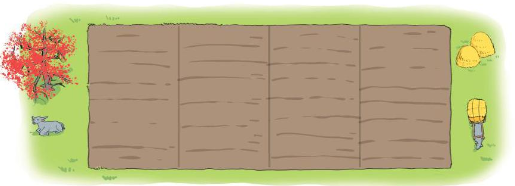 ?
a) Diện tích mỗi phần là         m2
b) Cứ mỗi 1 000 m2, chú Năm thu hoạch được khoảng 7 tạ thóc. Như vậy chú Năm thu hoạch được tất cả          tạ thóc.
?
3
Số?
Thửa ruộng của chú Năm có dạng hình chữ nhật với diện tích 4 000 m2. Chú Năm chia thành 4 phần đều nhau như hình vẽ.
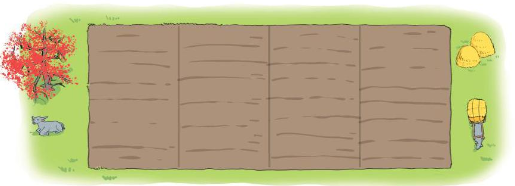 ?
a) Diện tích mỗi phần là         m2
Bài giải
a. Diện tích mỗi phần của thửa ruộng là: 
4000 : 4 = 1000 (m2)
Thửa ruộng của chú Năm có dạng hình chữ nhật với diện tích 4 000 m2. Chú Năm chia thành 4 phần đều nhau như hình vẽ.
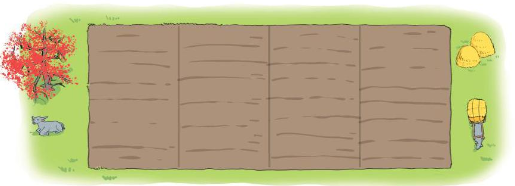 b) Cứ mỗi 1 000 m2, chú Năm thu hoạch được khoảng 7 tạ thóc. Như vậy chú Năm thu hoạch được tất cả          tạ thóc.
Bài giải
b.  Chú Năm thu hoạch được tất cả số tạ thóc là:
 7 x 4 = 28 (tạ thóc)
                                                                            Đáp số: a. 1000 m2
                                                                                      b. 28 tạ thóc
?
3. Số?
Thửa ruộng của chú Năm có dạng hình chữ nhật với diện tích 4 000 m2. Chú Năm chia thành 4 phần đều nhau như hình vẽ.
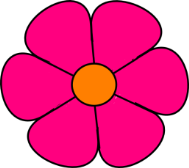 1000
a) Diện tích mỗi phần là           m2
b) Cứ mỗi 1 000 m2, chú Năm thu hoạch được khoảng 7 tạ thóc. Như vậy chú Năm thu hoạch được tất cả          tạ thóc.
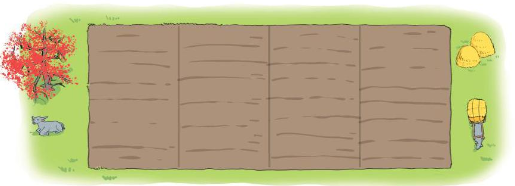 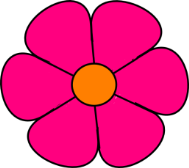 28
Nam chạy một vòng quanh sân hết 2 phút 30 giây. Hỏi nếu cứ chạy như thế đúng hai vòng thì Nam chạy hết bao nhiêu giây?
4
Tóm tắt
1 vòng: 2 phút 30 giây
2 vòng : ? giây
Bài giải:
Đổi: 2 phút 30 giây = 150 giây 
Thời gian Nam chạy hết hai vòng như thế  là:
     150 x 2 = 300 (giây)
                              Đáp số: 300 giây
5
Chọn cân nặng thích hợp với mỗi đồ vật.
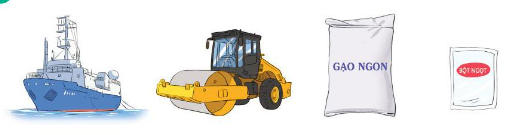 50 tạ
5 yến
500 g
5 000 tấn
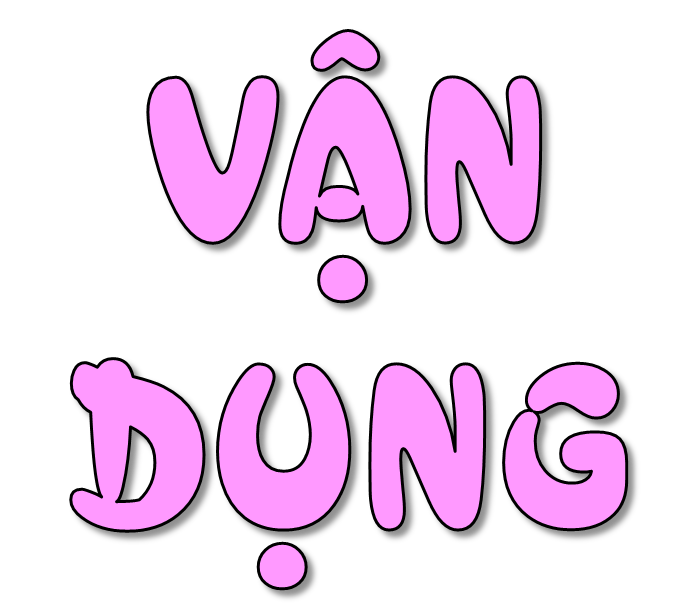 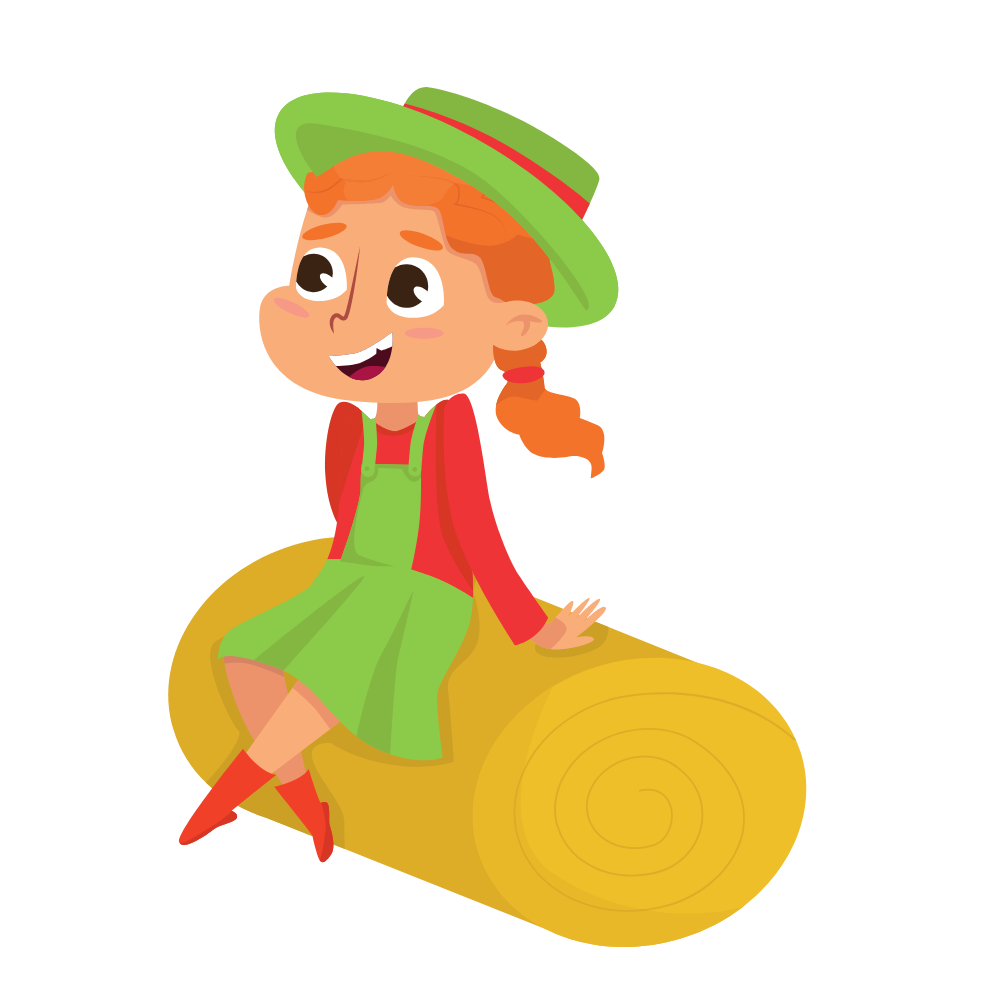 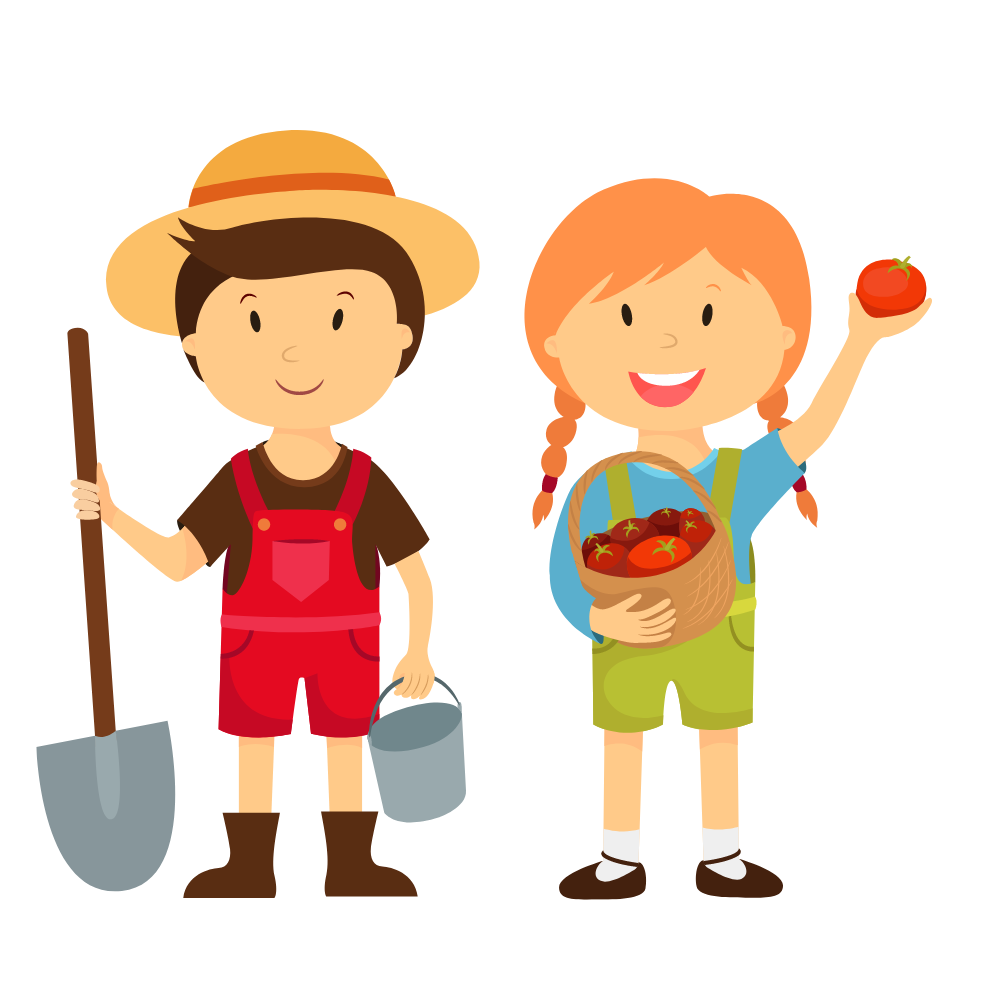 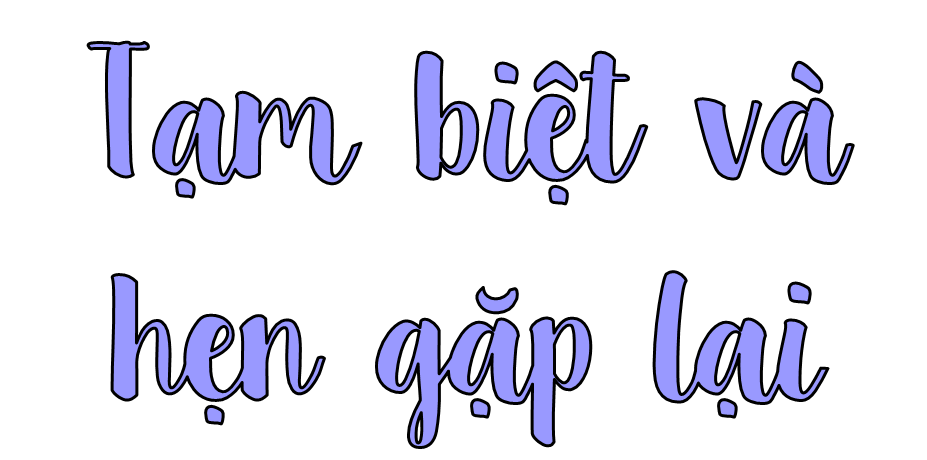 [Speaker Notes: Thiết kế: Hương Thảo – Zalo 0972.115.126. Các nick khác đều là giả mạo, ăn cắp chất xám.
Facebook: https://www.facebook.com/huongthaoGADT]